ANKLE JOINT & JOINTS OF FOOT
By
Dr Abulmaaty MohamedAssistant professor Anatomy & Embryology Mutah University
ANKLE JOINT
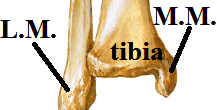 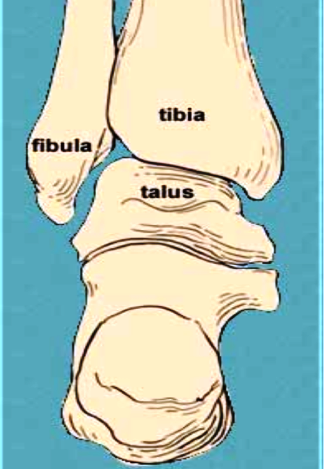 Type: synovial 
variety: hinge
Articular parts:
Above: 
Inferior surface of lower end of tibia,
Inner surface of medial malleolus,
Inner surface of lateral malleolus
Below:  talus
Superior surface of  trochlea of talus 
Comma shaped surface for med. Mall.
Triangular surface for lat. Mall.
Capsule: attach to margins of articular surface. Thin in front , back thick on sides
Synovial membrane: line the capsule
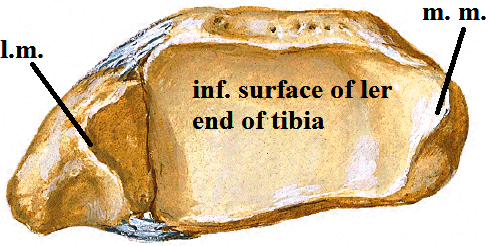 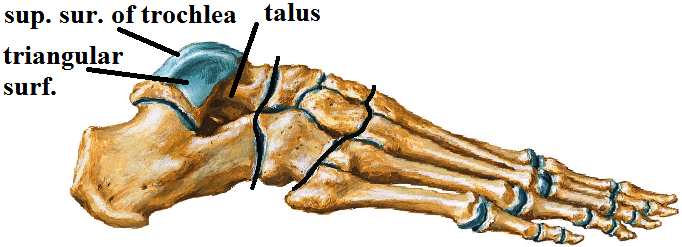 ANKLE JOINT
Ligaments:
1-medial collateral (deltoid) lig.
-One of the strongest ligaments in the body
-Triangular in shape 
-Attachment 
Apex : medial malleolus
Base: 
tuberosity of navicular bones
Plantar calcaneo navicular (spring) ligament
neck of talus
Sustantaculum tali
Body of talus
-Function 1- prevent over eversion of foot 
   2- maintain the medial long. Arch of foot
ANKLE JOINT
Ligaments:
2-lateral collateral lig. 
-weaker
- 3 bands
calcaneo – fibular lig :
From : tip of lateral malleolus
To : lateral surface of calcaneus
ant. talofibular lig :
From : ant. border of lateral malleolus
To : neck of talus
post. talofibular lig :
From : malleolar fossa of lateral malleolus
 To : posterior tubercle of talus
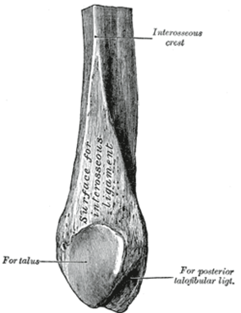 ANKLE JOINT
Relations:
Anteriorly
Structures deep to the extensor retinacula 
1-Tom: Tibialis ant.
2-Has: ext. hallucis longus
3-Very: ant. tibial vessels
4-Nice: ant. tibial n.
5-Dog: ext. digitorum longus
6-& Pigs: peroneus tertius
ANKLE JOINT
Relations:
posteromedially
Structures deep to the flexor retinaculum 
1-Tom: Tibialis post.
2-Does: flexor digitorum longus
3-Very: post. tibial vessels
4-Nice: post. tibial n.
5-hats: flexor hallucis longus
Posterolaterally
Structures deep to the peroneal retinacula
Tendons of peroneus longus & brevis
posterior 
Tendoachilis
N.S. Ant. & post. Tibial nerves
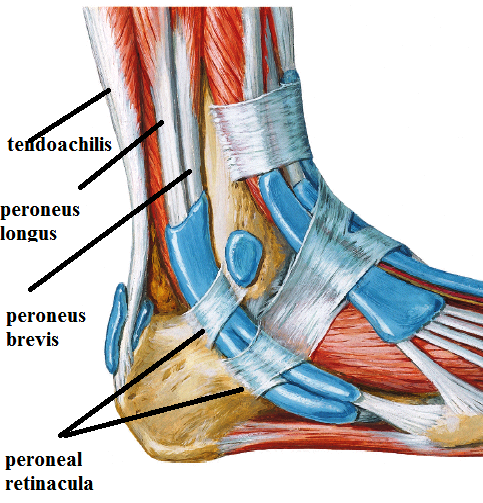 ANKLE JOINT
Movements:
only dorsiflexion & plantar flexion
But Eversion & eversion occur at tarsal joints
Dorsiflexion (extension): by
1-tibialis ant 
2-extensor hallucis longus
3-extensor digi longus
 4-peroneus tertius
Plantar flexion (flexion) : by
1-gasterocnemius
 2-soleus
 3-plantaris
4-tibialis post.
 5-flexor hall. Longus
6-flexor digi longus
JOINTs of foot
JOINTs of foot
1- subtalar joint
Type: synovial 
variety: plane
Articular parts:
lower surface of body of talus
upper surface of calcaneus
JOINTs of foot
2- TALOCALCANEONAVICULAR  joint Type: synovial 
variety: Ball & socket
Articular parts:
a- Ball:- is formed by the head of the talus.
b- Socket:- is formed by
- navicular bone,
 -upper surface of the spring ligament,
(which extends from sustantaculum tali to navicular bone it support head of talus ) 
-sustentaculum tali, 
-superior surface of the calcaneus
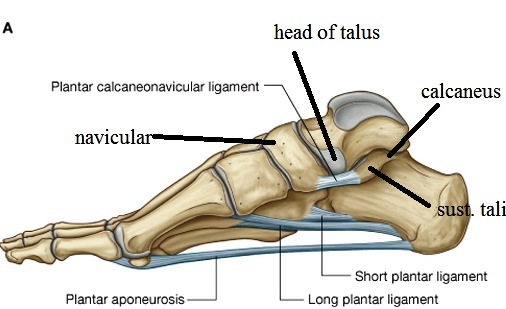 JOINTs of foot
Movements
1- Inversion
-medial rotation of the foot so the sole looks inwards
- It is done by
Tibialis anterior
b) Tibialis posterior.          
2- Everson:  
-Lateral rotation of the foot  so the sole looks outwards 
-It is done by
Peroneus longus.  
Peroneus brevis.
Peroneus tertius.
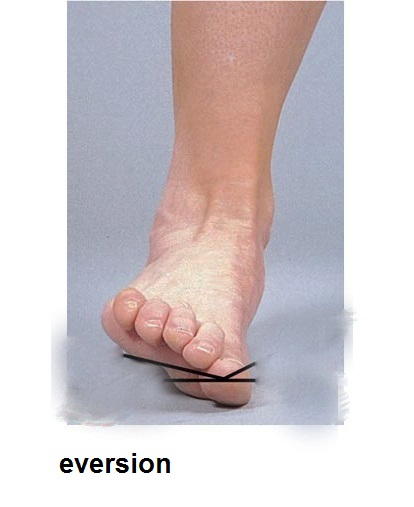 Tibifibular joints
Tibiofibular joints
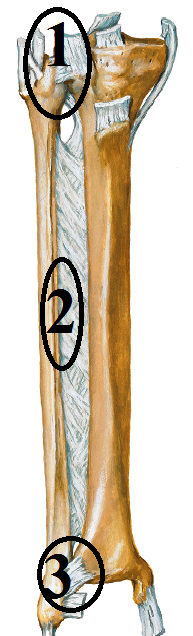 1- superior tibiofibular
Type: synovial   variety: plane
Articular parts:
Head of fibula
Fibular facet on lateral condyle of tibia
Movements:- sliding
2- middle tibiofibular
 the interosseous membrane( )tibia & fibula
3- inferior tibiofibular
Type: fibrous 
Articular parts:
Rough area on medial side of lower part of fibula
Fibular notch on lower end of tibia
Movements:- no
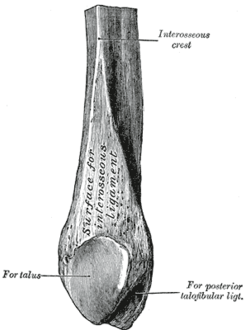 THANQ